Note to reviewers: Presentation time is 8 minutes
Date of presentation: Tuesday, July 25th
Lenacapavir Oral Bridging (300 mg QW) Maintains Efficacy with a Similar Safety Profile When SC LEN Cannot Be Administered
Onyema Ogbuagu1, Anchalee Avihingsanon2, Sorana Segal-Maurer3, Hui Wang4, Martin S Rhee4, Hadas Dvory-Sobol4, Peter Sklar4, Jean-Michel Molina*5
1Yale University School of Medicine, New Haven, Connecticut, USA; 2HIV-NAT, Thai Red Cross AIDS Research Centre, Bangkok, Thailand; 3New York Presbyterian Queens, Flushing, New York, USA; 4Gilead Sciences, Inc. Foster City, California, USA; 5University of Paris Cité, Paris, France. *Presenting author
Please scan for plain language summary
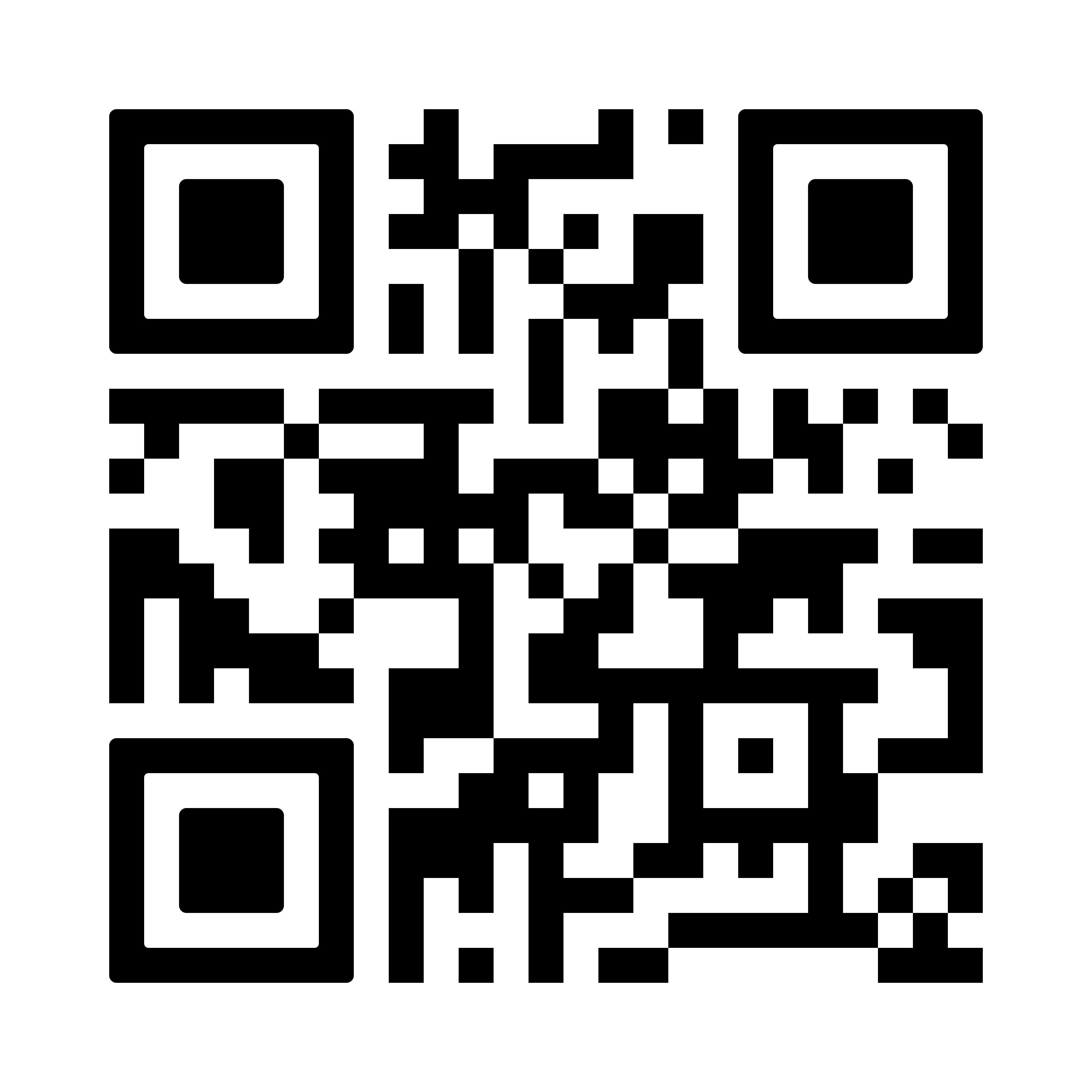 12th IAS Conference on HIV Science, 23–26 July 2023, Brisbane, Australia: Oral OAB0205
Disclosures
O Ogbuagu: Gilead Sciences (advisor/consultant, honoraria), ViiV (advisor/consultant), Janssen (advisor/consultant)
A Avihingsanon: Gilead Sciences (grant support, honoraria), ViiV/GSK (grant support, honoraria), MSD (grant support)
S Segal-Maurer: Gilead Sciences (advisor/consultant, grant/research support, honoraria), Janssen Therapeutics (honoraria), ViiV (honoraria), Theratechnologies (advisor/consultant
H Wang, MS Rhee, H Dvory-Sobol, P Sklar: Gilead (employment, stocks/bonds)
J-M Molina: Gilead (board member, grant/research support), Merck (board member, expert testimony), ViiV (board member)
2
Summary
What was our main question?
Is oral bridging with weekly LEN suitable for PWH when SC LEN is missed?
Throughout oral bridging with weekly LEN, virological suppression was maintained, CD4 remained stable, and the safety profile was consistent with SC LEN in the primary analysis (excluding ISRs)
What did we find?
Oral bridging with weekly LEN in PWH, including those with MDR HIV-1, is feasible and effective when SC LEN treatment is interrupted
Why is this important?
ISR, injection-site reaction; LEN, lenacapavir; MDR, multidrug resistant; PWH, people with HIV; SC, subcutaneous
3
Introduction: Lenacapavir (LEN)
LEN is a first-in class, long-acting HIV-1 capsid inhibitor which interferes withthe capsid-mediated nuclear uptake of pre‑integration complexes, inhibitingvirion production1
LEN is approved in the US, Europe, and additional countries, to be used in combination with other antiretrovirals for the treatment of MDR HIV-1 in HTE adults2,3
SC LEN provides a Q6M treatment option for PWH2,3
PWH receiving long-acting injectable regimens may experience treatment interruptions that could pose challenges due to gaps in treatment
LEN has a half-life of 10–12 days following oral administration, making it suitable for QW oral dosing4
HTE, heavily-treatment experienced; LEN, lenacapavir; MDR, multidrug resistant; PWH, people with HIV; QW, once weekly; Q6M, once every 6 months; SC, subcutaneous.
1. Link JO, et al. Nature 2020;584:614–618; 2. Sunlenca® Prescribing Information. Available at: https://www.accessdata.fda.gov/drugsatfda_docs/label/2022/215973s000lbl.pdf (Accessed July 2023);
3. Sunlenca® Summary of Product Characteristics. Available at: https://www.ema.europa.eu/en/documents/product-information/sunlenca-epar-product-information_en.pdf (Accessed July 2023); 4. Jogiraju V, et al. Poster TUPEB14 presented at IAS 2023.
4
Examination of Oral LEN Efficacy and Safety Following Oral Bridging in CAPELLA and CALIBRATE Participants
The clinical hold provided the opportunity to examine the efficacy and safety oforal bridging using QW LEN
FDA-imposed full clinical hold of SC LEN due to glass vial compatibility concerns1
FDA hold lifted,SC LEN resumed2
May 16th, 2022
Dec 20th, 2021
Due to the clinical hold, participants in CAPELLA and CALIBRATE were temporarily unable to receive SC LEN
Oral bridging of LEN was used for participants who had an injection due during the hold period  until SC dosing could be resumed
Objective: Post-hoc analysis to assess efficacy and safety of oral LEN (300 mg PO QW) in MDR and 	    treatment-naïve PWH in CAPELLA and CALIBRATE when SC LEN dosing was interrupted
FDA, Food and Drug Administration; LEN, lenacapavir; MDR, multidrug resistant; PWH, people with HIV; PO, orally; QW, once weekly; SC, subcutaneous.
1. https://www.gilead.com/news-and-press/press-room/press-releases/2021/12/gilead-announces-clinical-hold-on-studies-evaluating-injectable-lenacapavir-for-hiv-treatment-and-prevention-due-to-vial-quality-concerns (Accessed July 2023); 3. https://www.gilead.com/news-and-press/press-room/press-releases/2022/5/fda-lifts-clinical-hold-on-investigational-lenacapavir-for-the-treatment-and-prevention-of-hiv (Accessed July 2023)
5
CAPELLA and CALIBRATE Study Designs
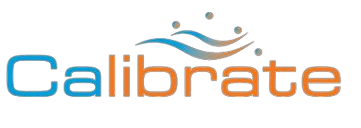 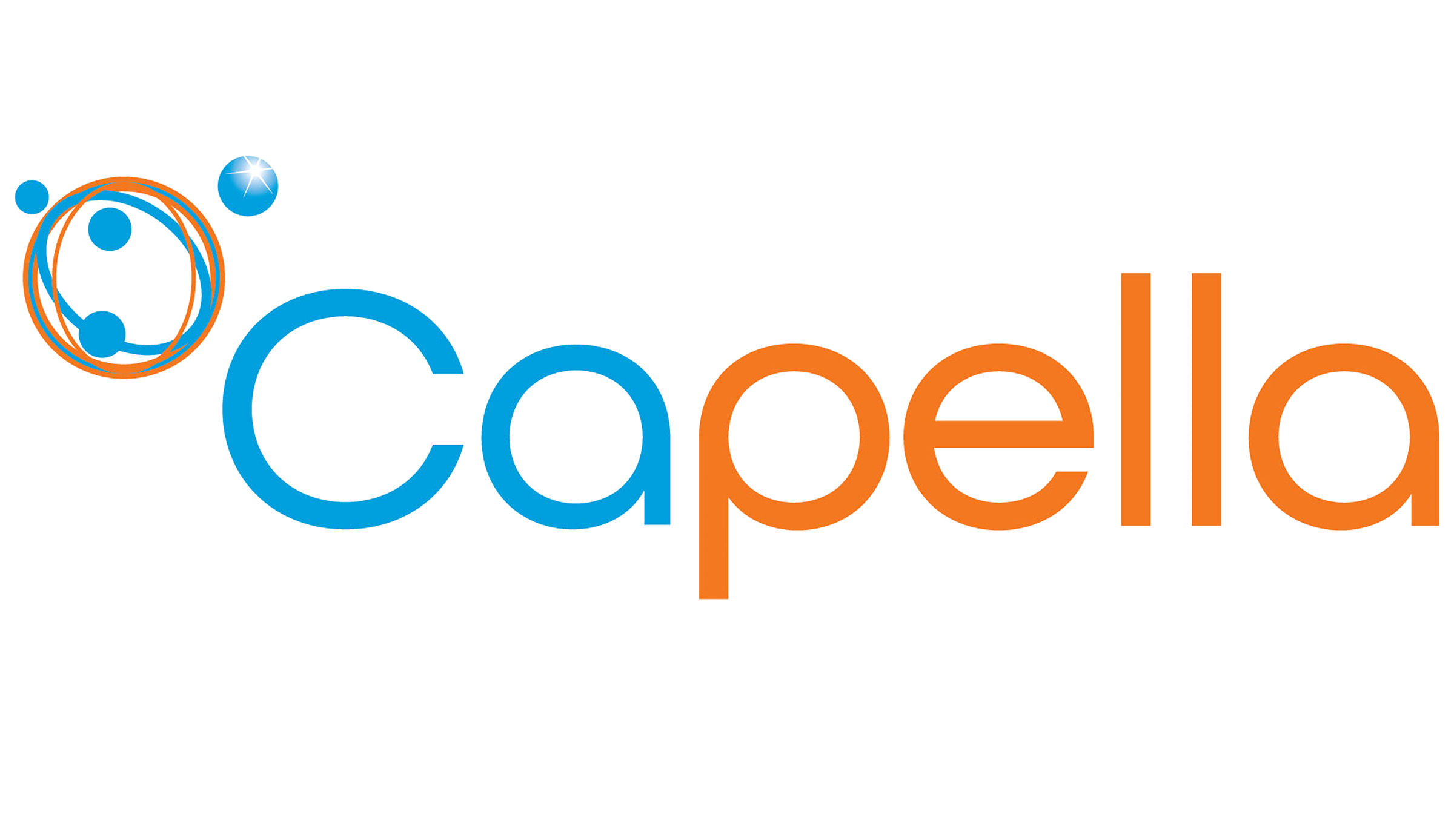 Population (N=183): ARV-naïve2
Population (N=72): HTE with MDR; HIV-1 RNA ≥400 c/mL1
Baseline
54
80
Week 28
Baseline
Day 14
Group 1
n=52
LEN SC Q6M* (oral bridging)
Oral LEN
LEN SC Q6M for 52 weeks (oral bridging)
Oral F/TAF QD
Oral TAF QD
Failing regimen
OBR
n=24
Cohort 1
Randomized (double blind)
Group 2
n=53
LEN SC Q6M* (oral bridging)
Placebo
Oral LEN
LEN SC Q6M for 52 weeks (oral bridging)
Oral F/TAF QD
Oral BIC QD
n=12
Open label
Failing regimen
OBR
Group 3
n=52
Oral LEN QD†
Randomized
Oral F/TAF QD
Oral LEN
LEN SC Q6M for 52 weeks (oral bridging)
Cohort 2 
Nonrandomized
(open label)
Group 4
n=25
Oral B/F/TAF QD
n=36
OBR
OBR
Oral bridging: 300 mg QW, initiated within two weeks of the next scheduled injection
During the period of oral bridging, participants were given 1-2 bottles containing 5 pills and were seen every 10–12 weeks
Here we report data for Cohorts 1 and 2 (combined) in CAPELLA and Groups 1 and 2 in CALIBRATE
*Participants received LEN oral loading prior to initiating LEN SC. †Participants in CALIBRATE Group 3 received oral LEN 600 mg on Days 1 and 2, followed by 50 mg QD from Day 3 onwards.
ARV, antiretroviral; BIC, bictegravir; B/F/TAF, bictegravir/emtricitabine/tenofovir; BL, baseline; c/mL, copies/mL; F/TAF, emtricitabine/tenofovir; HTE, heavily treatment-experienced; LEN, lenacapavir; MDR, multidrug resistance; OBR, optimized background regimen; Q6M, every 6 months; QD, once daily; QW, once weekly; SC, subcutaneous, TAF, tenofovir. 1. NCT04150068. Available at: https://clinicaltrials.gov/ct2/show/NCT04150068 (Accessed July 2023). 2. NCT04143594. Available at: https://clinicaltrials.gov/ct2/show/NCT04143594 (Accessed July 2023).
6
Baseline Characteristics
Groups receiving oral LEN (oral bridging analysis set)
CAPELLA
CALIBRATE
Continued study drug atthe start of clinical hold
N=64
N=85
Received oral bridging
N=57
N=82
Not received oral bridging
N=7*
N=3†
Those who did not receive oral bridging either discontinued prior to receiving it or did not need it
The oral bridging analysis set comprised allparticipants with ≥1 dose of oral bridging of LEN
Median duration of LEN oral bridging acrossCAPELLA and CALIBRATE: 18 weeks
*Prematurely discontinued study drug without receiving oral bridging, n=3; continued study drug without receiving oral bridging, n=4. †Prematurely discontinued study drug without receiving oral bridging, n=1; continued study drug without receiving oral bridging, n=2.
BMI, body mass index; c/mL, copies per milliliter; LEN, lenacapavir; SC, subcutaneous; SD, standard deviation.
7
Efficacy (M=E analysis) During Oral Bridging Amongst Participants Suppressed at the Switch to Oral LEN
CAPELLA*
CALIBRATE*
‡
‡
46/46
44/45
30/31
10/10
44/44
43/43
34/34
32/32
26/26
38/38
n/N†
CD4 counts remained stable throughout oral bridging amongst participants supressed at oral bridging baseline
*Participants had virologic suppression at oral bridging baseline; missing = excluded; †Denominators reflect participants who reached the specified duration of oral bridging; ‡Of participants with baseline HIV-1 RNA <50 c/mL, one did not maintain HIV-1 RNA <50 c/mL during the oral bridging period at Week 10 and 20 (Week 10 values: 920 c/mL; Week 20 values: 57 c/mL). The participant developed a LEN resistance-associated mutation (N74D), and had missed two, non-consecutive doses of oral LEN prior to the elevated HIV-1 RNA results. The participant resuppressed after the oral bridging period with no optimized background regimen change.
c/mL, copies per milliliter; LEN, lenacapavir; M=E, missing = excluded; OB, oral bridging; wk, week.
8
Viral Load During Oral Bridging Amongst CAPELLA Participants* Not Suppressed at the Switch to Oral LEN
Amongst the 11 viremic participants at oral bridging baseline, suppression (HIV RNA <50 c/mL) occurred in:
3/11 (27%) at Week 10
2/4 (50%) at Week 20
HIV-1 RNA (c/mL)†
50 c/mL
None of the 11 viremic participants at oral bridging baseline experiencedmore than 1 log increase in viral load during oral bridging
Time following initiation of oral bridging
*Data are shown for 11 participants in CAPELLA without virologic suppression (i.e. HIV-1 RNA ≥50 c/mL) at oral bridging baseline; no participants in CALIBRATE had HIV-1 RNA ≥50 c/mL at oral bridging baseline. Resistance testing and pharmacokinetic analyses for these participants are ongoing. †For illustrative purposes, samples with <50 c/mL are shown on figure as 49 c/mL  c/mL copies per milliliter; LEN, lenacapavir
9
Safety Profile of LEN During Oral Bridging
Groups receiving oral LEN (oral bridging analysis set)
Treatment with LEN oral bridging was generally well tolerated in CAPELLA and CALIBRATE, with a safety profile consistent with SC LEN in the primary analysis (excluding ISRs)
No Grade ≥3 or serious TEAEs were considered related to study drug in either study
One death occurred during oral bridging (CAPELLA; cause unknown, not deemed related to study treatment by the investigator)
Prior to oral bridging, this participant had experienced a TEAE of alcoholic hepatitis
No TEAE led to early discontinuation in either study
Adverse events were coded according to MedDRA Version 25.0. Severity grades were defined by division of AIDS (DAIDS) Table for Grading the Severity of Adult and Pediatric Adverse Events (Version 2.1; July 2017). Data collected during oral bridging period were included. *CAPELLA: COVID-19, 7.0%; CALIBRATE: influenza, 8.5%; COVID-19, 4.9%.AE, adverse event; ISR, injection-site reaction; GI, gastrointestinal; LEN, lenacapavir; MedDRA, medical dictionary for regulatory activities; SC, subcutaneous; TEAE, treatment-emergent adverse event; URTI, upper respiratory tract infection.
10
Conclusions
High rates of virological suppression were maintained in both studies throughout oral bridging
In both studies, CD4 cell count remained stable during oral bridging
Orally administered LEN had a favorable safety profile in CAPELLA and CALIBRATE, and was consistent with SC LEN (excluding ISRs)
This analysis supports the efficacy and safety of oral bridging in PWH, including those with MDR HIV-1 whose SC LEN treatment was interrupted
ISR, injection-site reaction; LEN, lenacapavir; MDR, multidrug resistance; PWH, people with HIV; SC, subcutaneous.
11
Acknowledgments
We extend our thanks to:
The study participants and their families
Participating study investigators and staff: 








This study was funded by Gilead Sciences, Inc.
From the Gilead Sciences team, we would also like to extend our thanks to Nicolas Margot and Gary Saunders for helpful discussions regarding viral suppression and participant safety.
Medical writing support was provided by Jessica Woods of Ashfield MedComms (Macclesfield, UK), an Inizio company, and funded by Gilead Sciences, Inc..
Please scan for:
Plain language summary
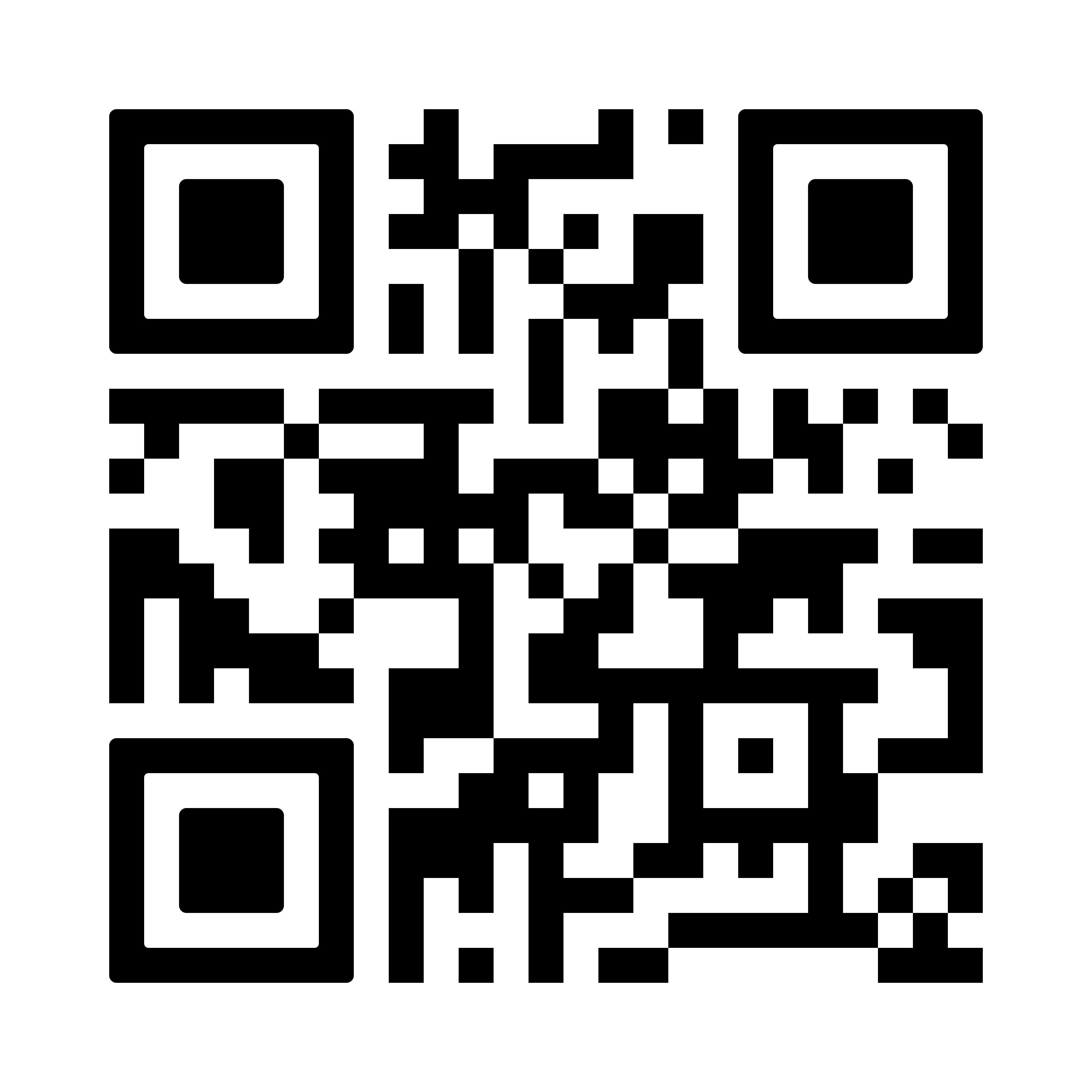 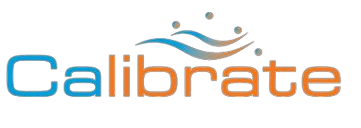 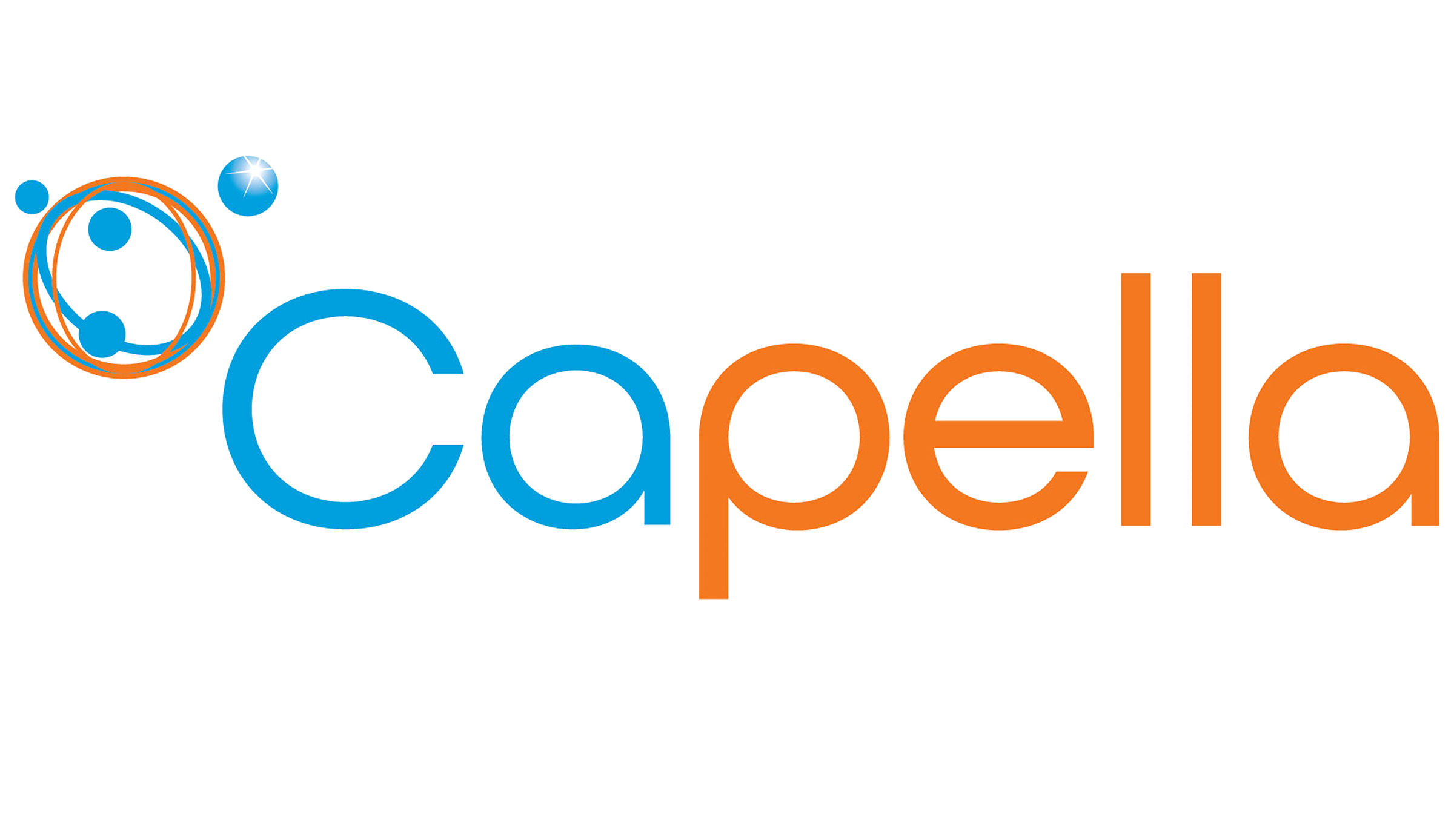 Canada: J Brunetta, B Trottier; Dominican Republic:E Koenig; France: J-M Molina, S Ronot-Bregigeon,Y Yazdanpanah; Germany: H-J Stellbrink; Italy: A Antinori, A Castagna, F Castelli; Japan: T Shirasaka, Y Yokomaku; South Africa: M Rassool; Spain: J Mallolas; Taiwan:C-C Hung; Thailand: A Avihingsanon, P Chetchotisakd,K Siripassorn, W Ratanasuwan; United States: DS Berger,M Berhe, C Brinson, CM Creticos, GE Crofoot, E DeJesus,D Hagins, T Hodge, K Lichtenstein, JP McGowan,O Ogbuagu, O Osiyemi, GJ Richmond, MN Ramgopal,PJ Ruane, W Sanchez, S Segal-Maurer, J Sims, GI Sinclair, DA Wheeler, A Wiznia, K Workowski, C Zurawski
Dominican Republic: E Koenig; United States:P Benson, DS Berger, M Berhe, C Brinson, P Cook,DR Coulston, GE Crofoot, FA  Cruickshank,D Cunningham, E DeJesus, C Dietz, V Drelichman,E Gardner, A Gaur, D Goldstein, SK Gupta, D Hagins,R Hengel, T Hodge, C-B Hsiao, A Khalsa, CA Kinder,P Kumar, C McDonald, A Mills, JO Morales-Ramirez,C Newman, G Oguchi, O Osiyemi, MN Ramgopal,PJ Ruane, W Sanchez, JL Santana-Bagur, L Santiago,A Scribner, J Sims, GI Sinclair, JL Stephens,M Wohlfeiler, AK Wurapa
MOA video
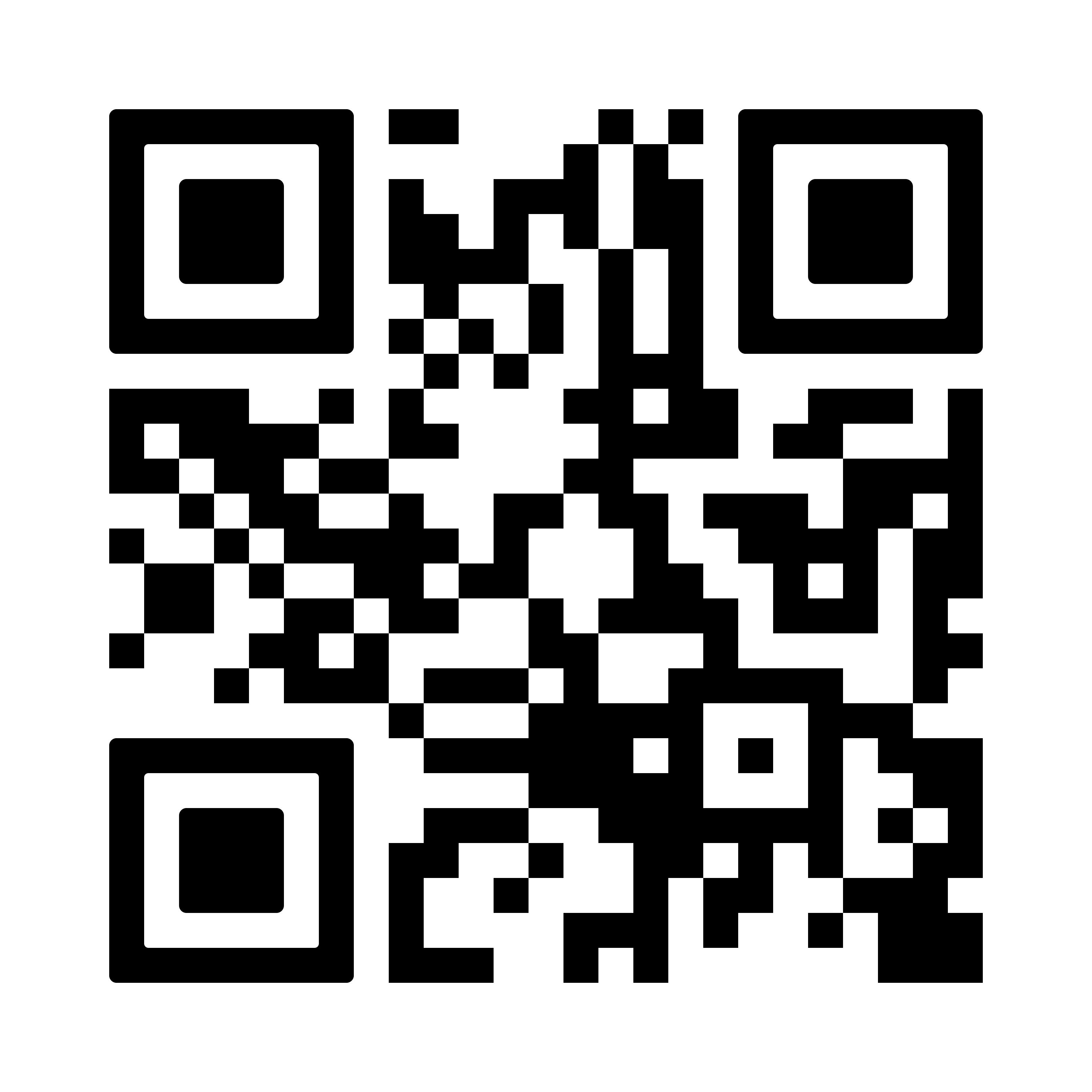 Oral bridging PK poster (IAS 2023)
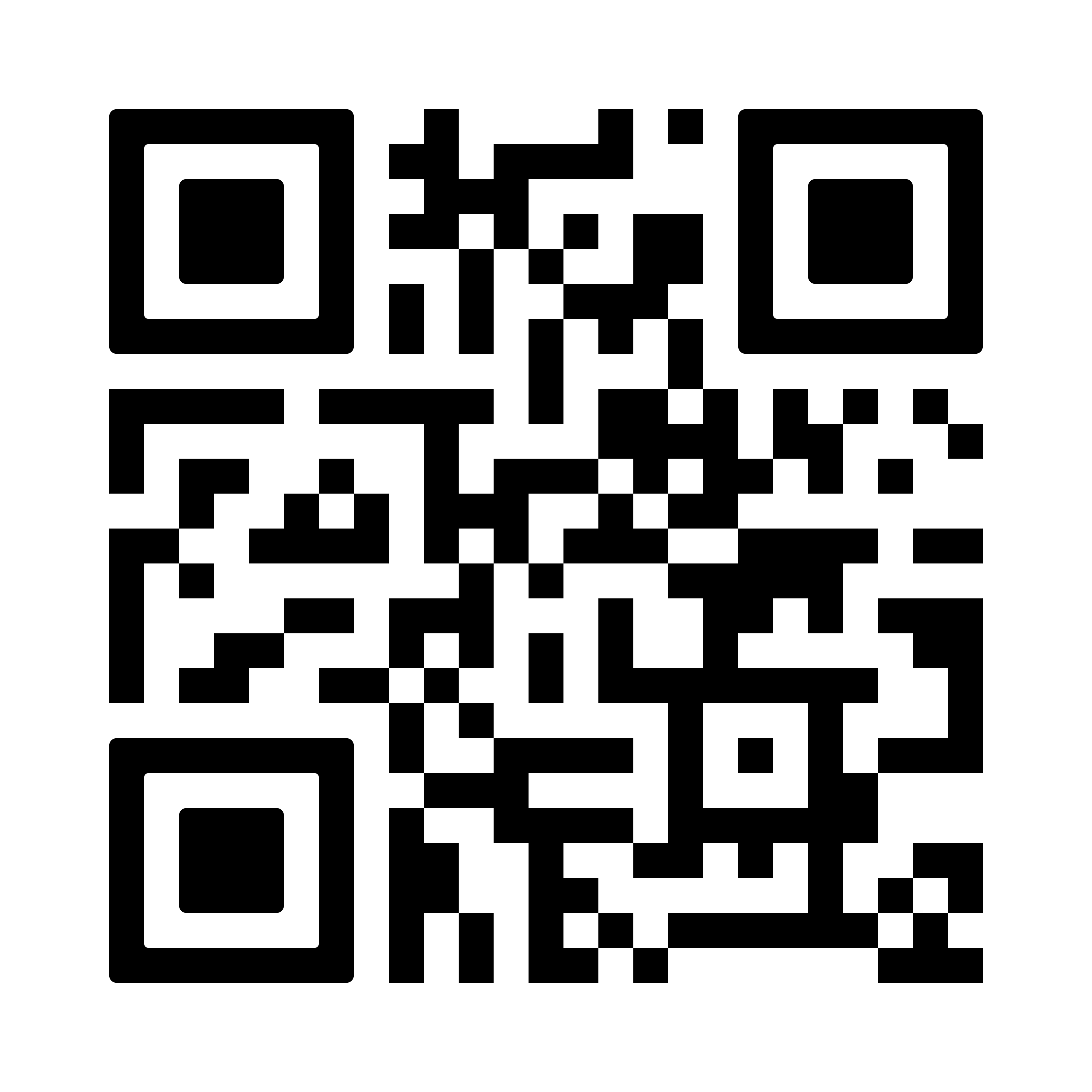 12
Backup – alternativestudy design slide
CAPELLA and CALIBRATE Study Designs
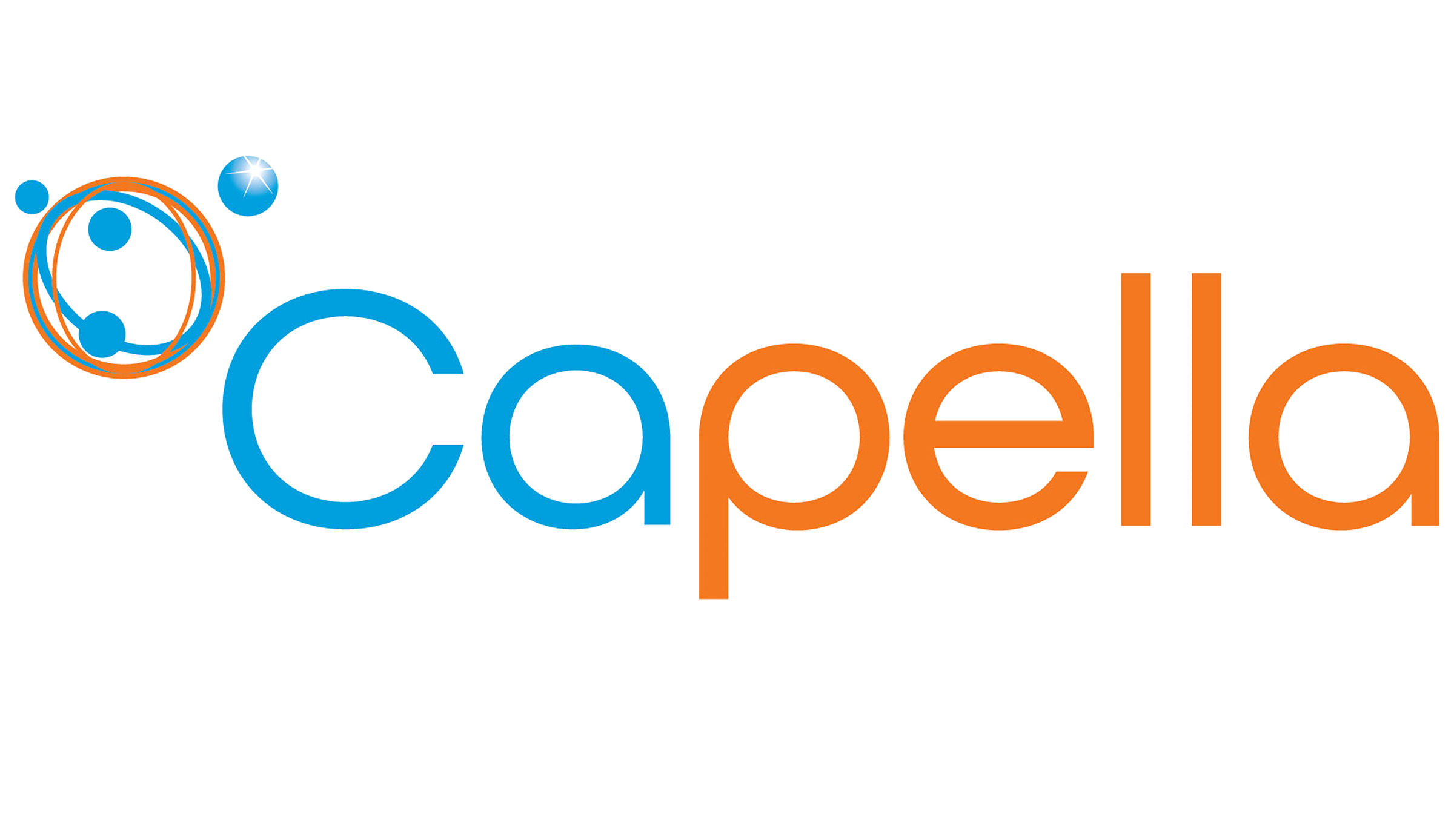 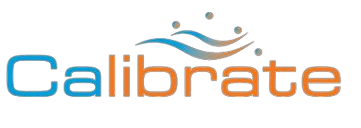 Population (N=183): ARV-naïve2
Population (N=72): HTE with MDR; HIV-1 RNA ≥400 c/mL1
Baseline
Day 14
Baseline
54
80
Week 28
Oral LEN
LEN SC Q6M (oral bridging)
Group 1
n=52
LEN SC Q6M (oral bridging)
Oral F/TAF QD
Oral TAF QD
Open label
Randomized*
Group 2
n=53
LEN SC Q6M (oral bridging)
Oral F/TAF QD
Oral BIC QD
Oral bridging: 300 mg QW, initiated within two weeks of the next scheduled injection
During the period of oral bridging, participants were given 1-2 bottles containing 5 pills and were seen every 10–12 weeks
Participants received LEN oral loading prior to initiating LEN SC. *Participants were randomized to Groups 1–4: Group 3, oral LEN QD + oral F/TAF QD; Group 4, Oral B/F/TAF QD (not shown).
ARV, antiretroviral; BIC, bictegravir; B/F/TAF, bictegravir/emtricitabine/tenofovir; c/mL, copies/mL; F/TAF, emtricitabine/tenofovir; HTE, heavily treatment-experienced; LEN, lenacapavir;MDR, multidrug resistance; Q6M, every 6 months; QD, once daily; QW, once weekly; SC, subcutaneous, TAF, tenofovir. 1. NCT04150068. Available at: https://clinicaltrials.gov/ct2/show/NCT04150068 (Accessed July 2023). 2. NCT04143594. Available at: https://clinicaltrials.gov/ct2/show/NCT04143594 (Accessed July 2023).
13
Backup
CAPELLA Participant Disposition
Screened (N=144)
Screened but not enrolled (N=72)
Enrolled and received study drug (N=72)
Prematurely discontinued study drug on or prior to the date of the clinical hold (N=7)
Adverse event (n=1)
Death (n=1)
Investigator’s discretion (n=1)
Lost to follow-up (n=4)
Completed the study on or prior to the date of the clinical hold (N=1)
Continuing study drug following the clinical hold (N=64)
Prematurely discontinued study drug without receiving oral bridging (N=3)
Death (n=1)
Subject decision (n=2)
Received oral bridging (N=57)
Cohort 1: n=28
Cohort 2: n=29
Prematurely discontinued study drug during oral bridging (N=3)
Death (n=1)
Subject decision (n=2)
Continuing study drug without receiving oral bridging (N=4)
Continuing study drug with SC resumed (N=54)
Cohort 1: Oral LEN; Cohort 2: Oral LEN with an OBR
LEN, lenacapavir; OBR, optimized background regimen; SC, subcutaneous.
14
Backup
CALIBRATE Participant Disposition
Randomized but never dosed (N=1)
Screened (N=249)
Screened but not randomized (N=66)
Prematurely discontinued study drug on or prior to the clinical hold (N = 33)
Lost to follow-up (n=13)
Subject decision (n=6)
Investigator’s discretion (n=5)
Lack of efficacy (n=4)
Adverse event (n=4)
Death (n=1)
Participants randomized (N=183)
Completed study and study drug on or prior to the clinical hold (N=12)
Continuing study drug following clinical hold(N=137)
Completed the study without receiving oral bridging after the clinical hold (N=12)
Prematurely discontinued study drug without receiving oral bridging (N=2)
Pregnancy (n=1)
Subject decision (n=1)
Received oral bridging or continued oral therapy (N=121)
Continuing SC injection without receiving oral bridging (N=2)
SC LEN + (F/TAF>TAF)
Received oral bridging
(N=44)
Oral LEN + F/TAF
Continued oral therapy (N=39)
SC LEN + (F/TAF>BIC)
Received oral bridging
(N=38)
Continuing study drug with SC resumed (N=42)
Continuing study drug with SC resumed (N=38)
Prematurely discontinued study drug during oral bridging period (N=2)
Subject decision (n=2)
Prematurely discontinued study drug during oral bridging (N=2)
Subject decision (n=2)
Continuing study drug (N=37)
Group 1: SC LEN + (F/TAF>TAF); Group 2: SC LEN + (F/TAF>BIC); Group 3: Oral LEN + F/TAF.BIC, bictegravir; F/TAF, emtricitabine/tenofovir; LEN, lenacapavir; SC, subcutaneous; TAF, tenofovir.
15
Backup
Duration of Exposure and Adherence
Mean (%) adherence tooral QW LEN (pill count)
Exposure to oral QW LEN
CAPELLA
CALIBRATE
During oral bridging, LEN was dispensed at monthly visits
*% adherence calculated as: [total number of pills taken / total number of pills prescribed] x 100; calculated based on pill count of LEN for each treatment group. Adherence level denominator was the number of participants who returned at least 1 bottle and had calculable drug adherence. Data presented as mean (SD).
LEN, lenacapavir; max, maximum; min, minimum; QW, weekly; SD, standard deviation.
16
Backup
Absolute CD4 Count During Oral Bridging
CAPELLA
CALIBRATE
Mean absolute CD4 count (cells/mm3)
57
55
37
11
44
38
44
38
33
28
N=
Group 1
Group 2
*Baseline value was the last available value collected on or prior to the first dose date of oral bridging.
17
Backup
Laboratory Abnormalities During Oral Bridging
Groups receiving oral LEN (oral bridging analysis set)
Severity grades were defined by Division of AIDS (DAIDS) Table for Grading the Severity of Adult and Pediatric Adverse Events (corrected Version 2.1, July 2017). Percentage denominators are the number of participants with a post-baseline value.
AST, aspartate aminotransferase; CrCl, creatinine clearance; eGFR, estimated glomerular filtration rate; LDL, low density lipoprotein; LEN, lenacapavir; SGOT, serum glutamicoxaloacetic transaminase
18